Lemos………
Imaxinamos
e debuxamos
A BANDA DESEÑADA
DA BIBLIOTECA Á ÁULA
Dende a biblioteca
Fomentamos a lectura de
  Banda Deseñada
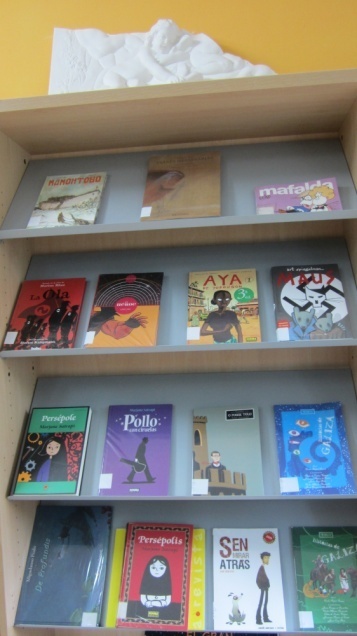 Caixas
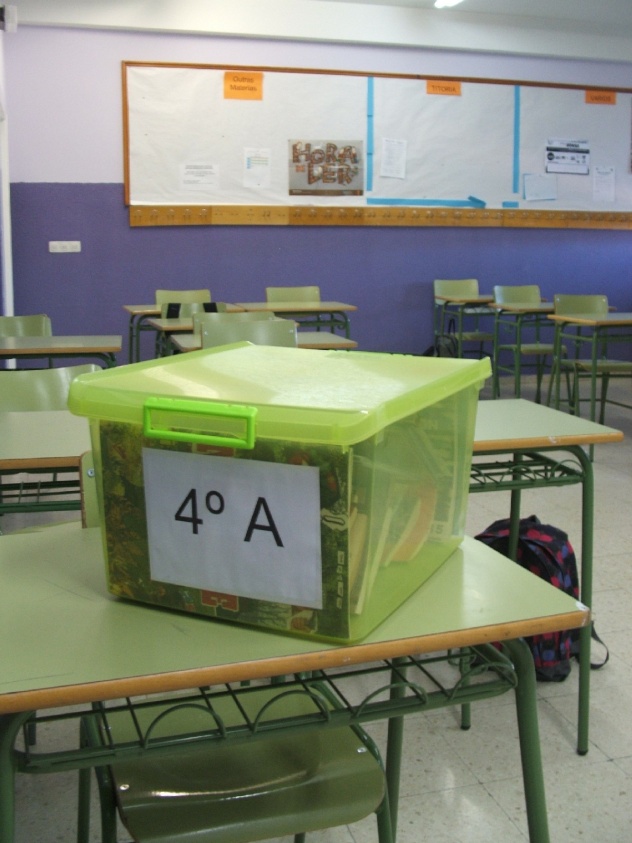 Clubes de lectura
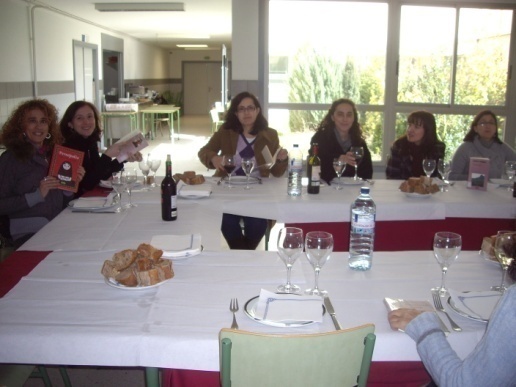 Expositores
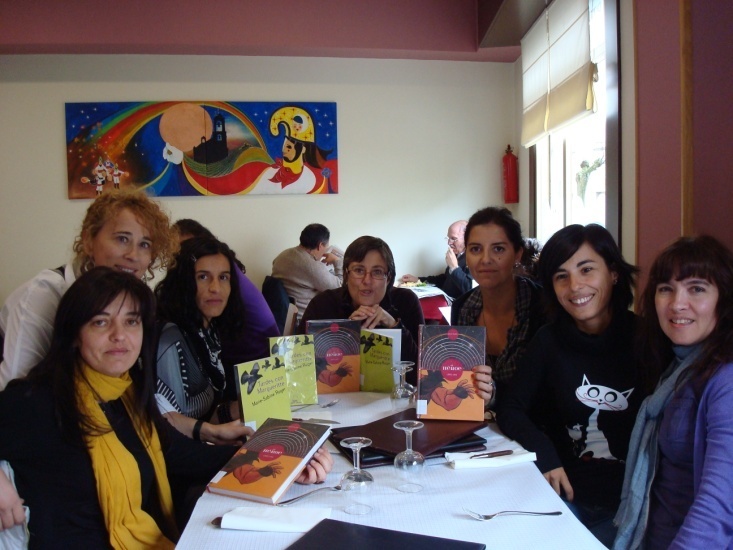 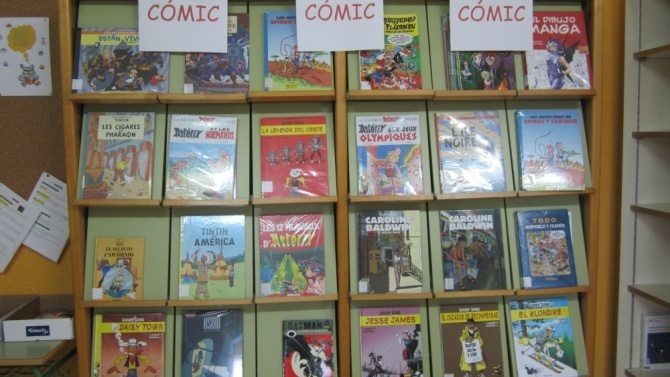 Préstamos con outras bibliotecas
Dispoñemos de
Recursos e Fondos
de Cómics
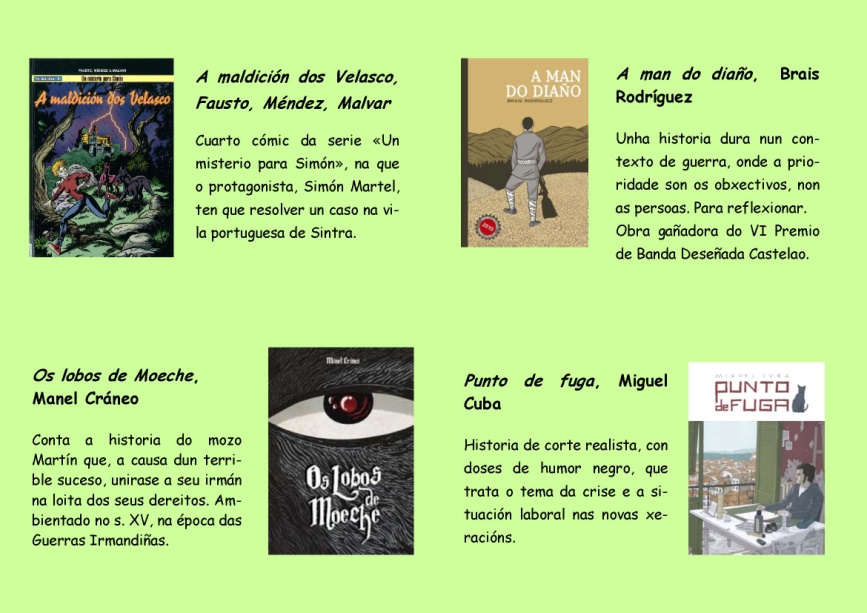 Boletíns de lectura
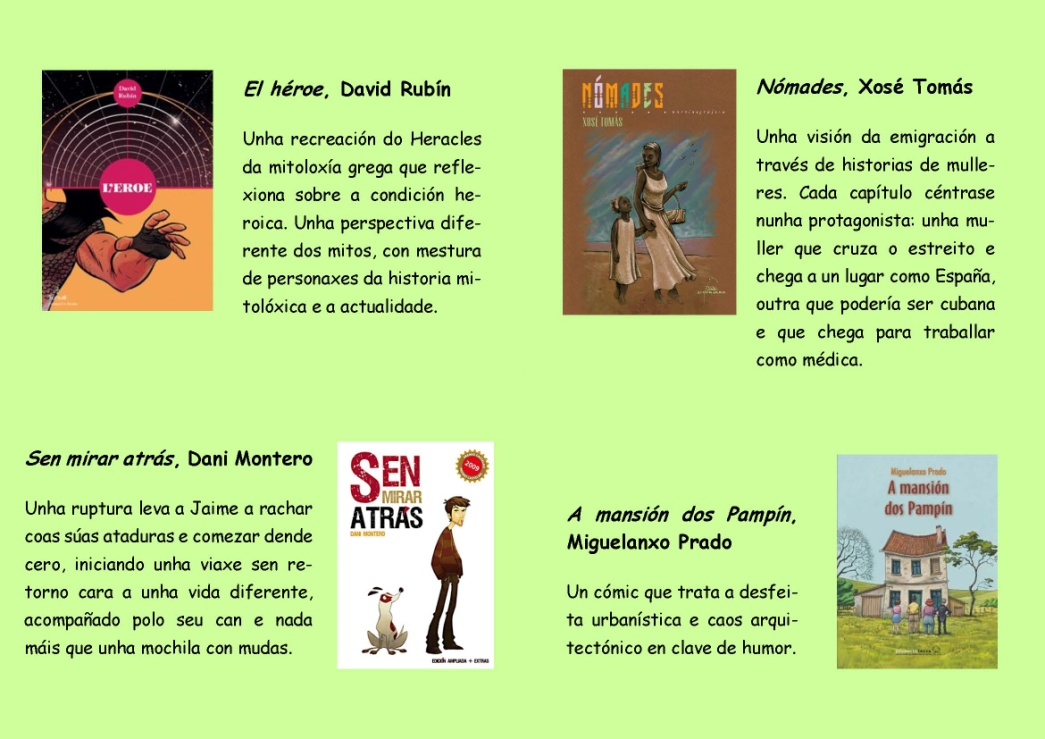 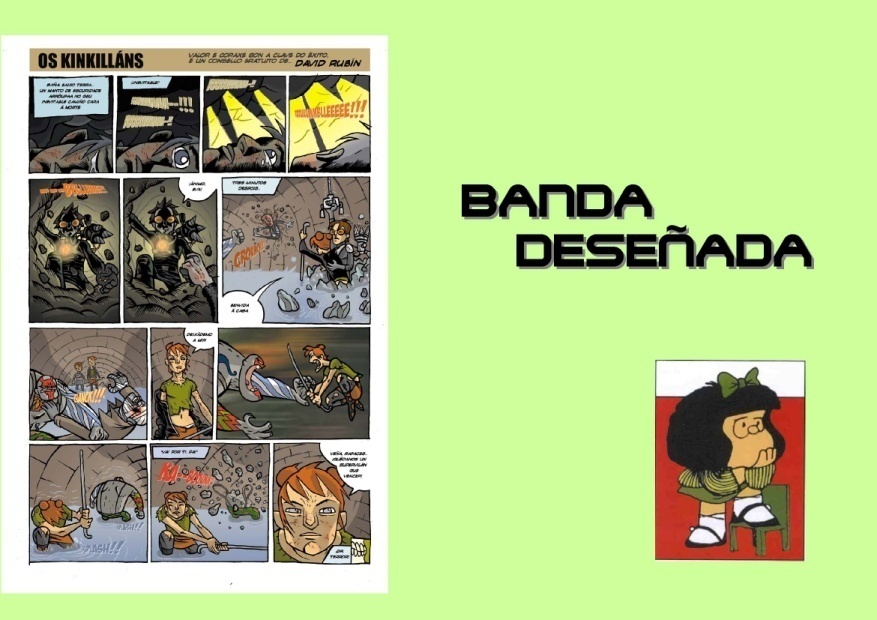 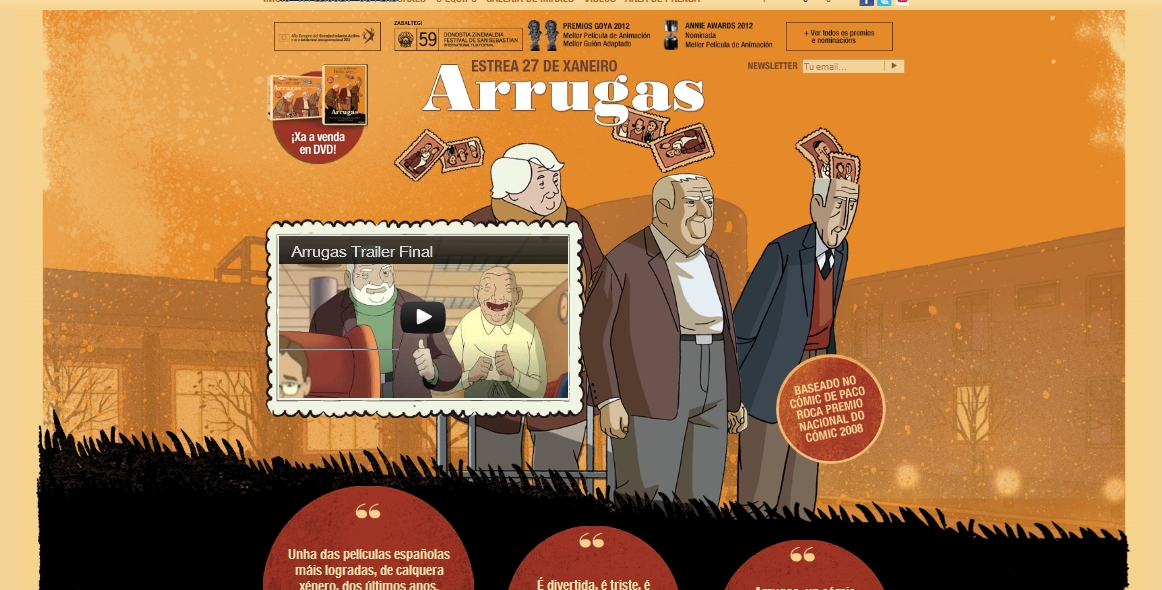 Películas
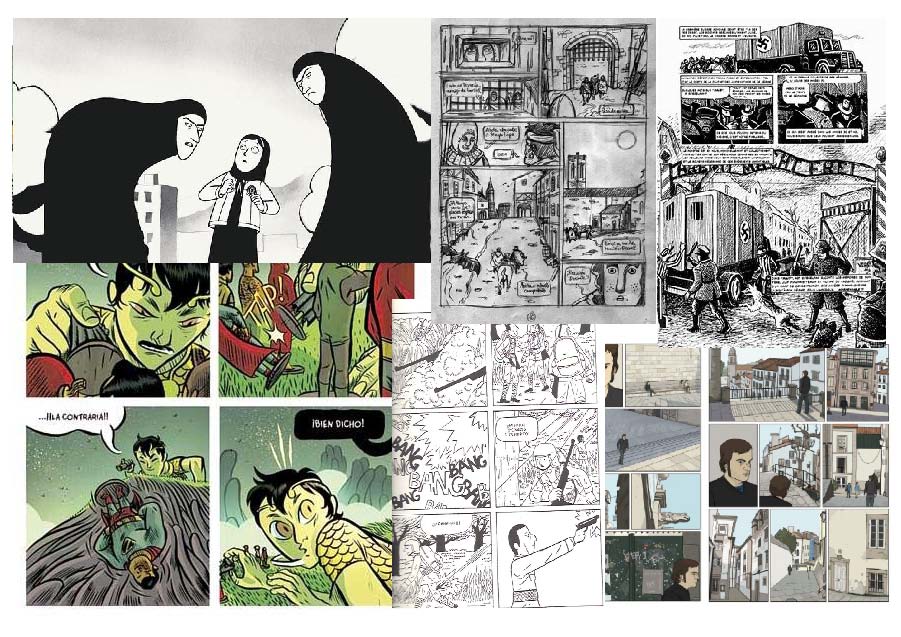 documentais – códigos de comunicación
cine – banda deseñada  películas- literatura
adquisicións
FRANCÉS
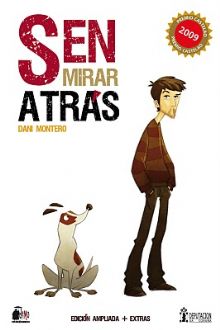 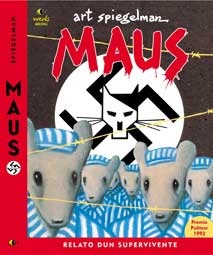 GALEGO
CASTELÁN
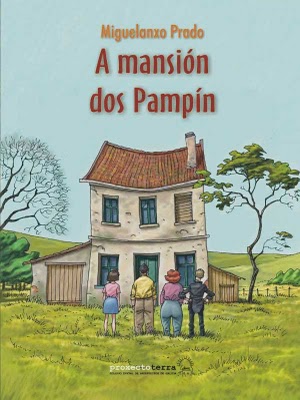 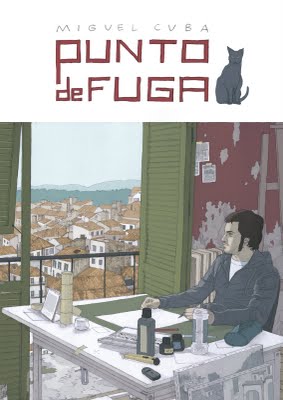 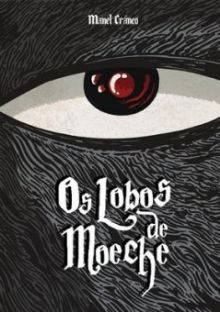 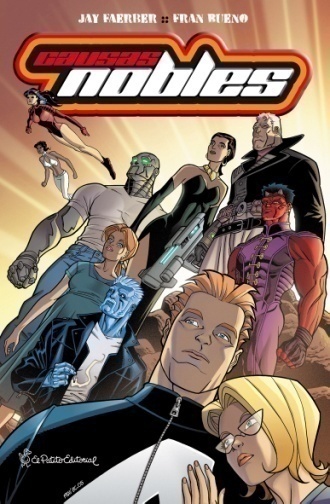 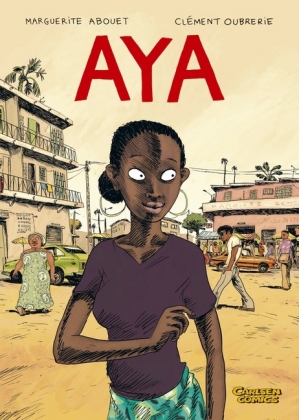 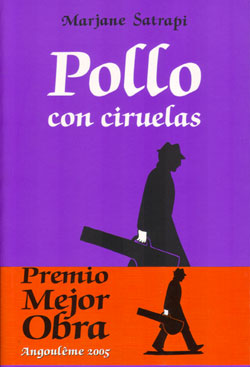 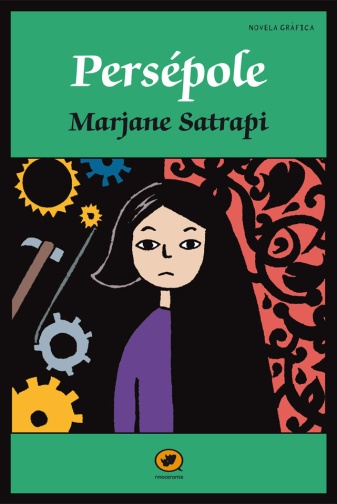 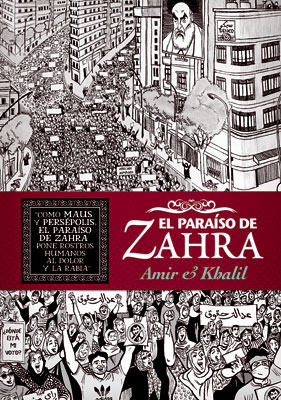 O proxecto
COMO XURDIU?
Educación Plásticae Visual
TEMPO
Proxecto Integrado interdisciplinar
ESPAZO
Lingua galega
COMO SE ORGANIZOU?
Elaborar un cómic a partir  dun relato
TAREFA:
Aprender a linguaxe do cómic
OBXECTIVOS:
Elaborar un guión a partir dun relato
Deseñar un cómic integrando aspectos plásticos e lingüísticos
Presenza da Biblioteca
MATERIAL:  Libros - cómics - vídeos 
RECURSOS:  Ordenadores - Información
ESPAZO:  Proxeccións - Debuxo
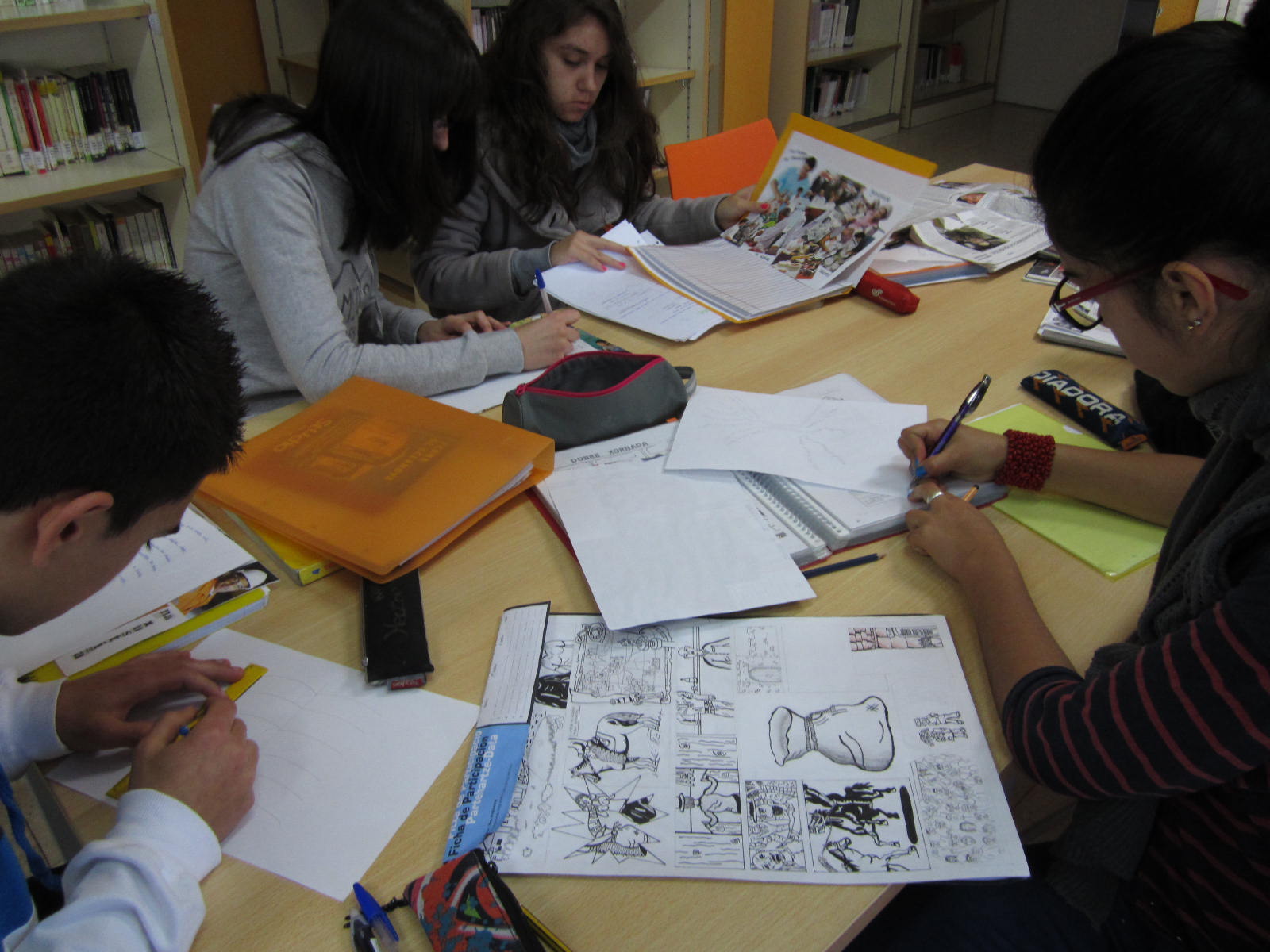 O PROCESO:
O xogo da guerra. Carlos Casares
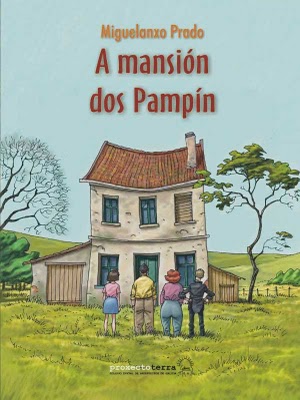 Manuel Rivas
Séchu Sende
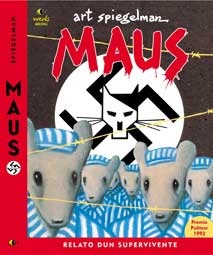 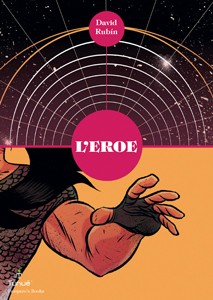 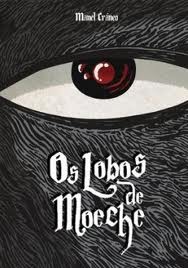 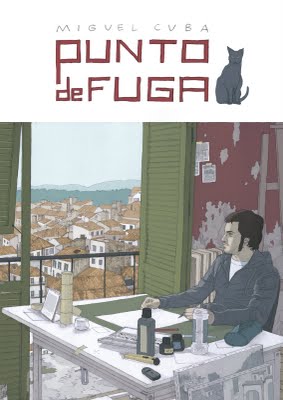 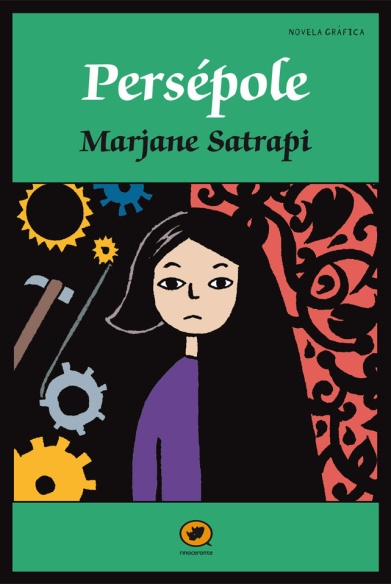 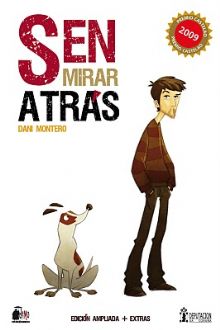 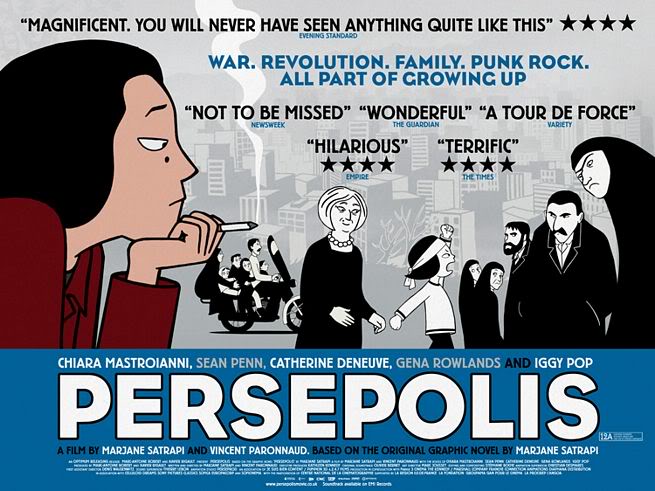 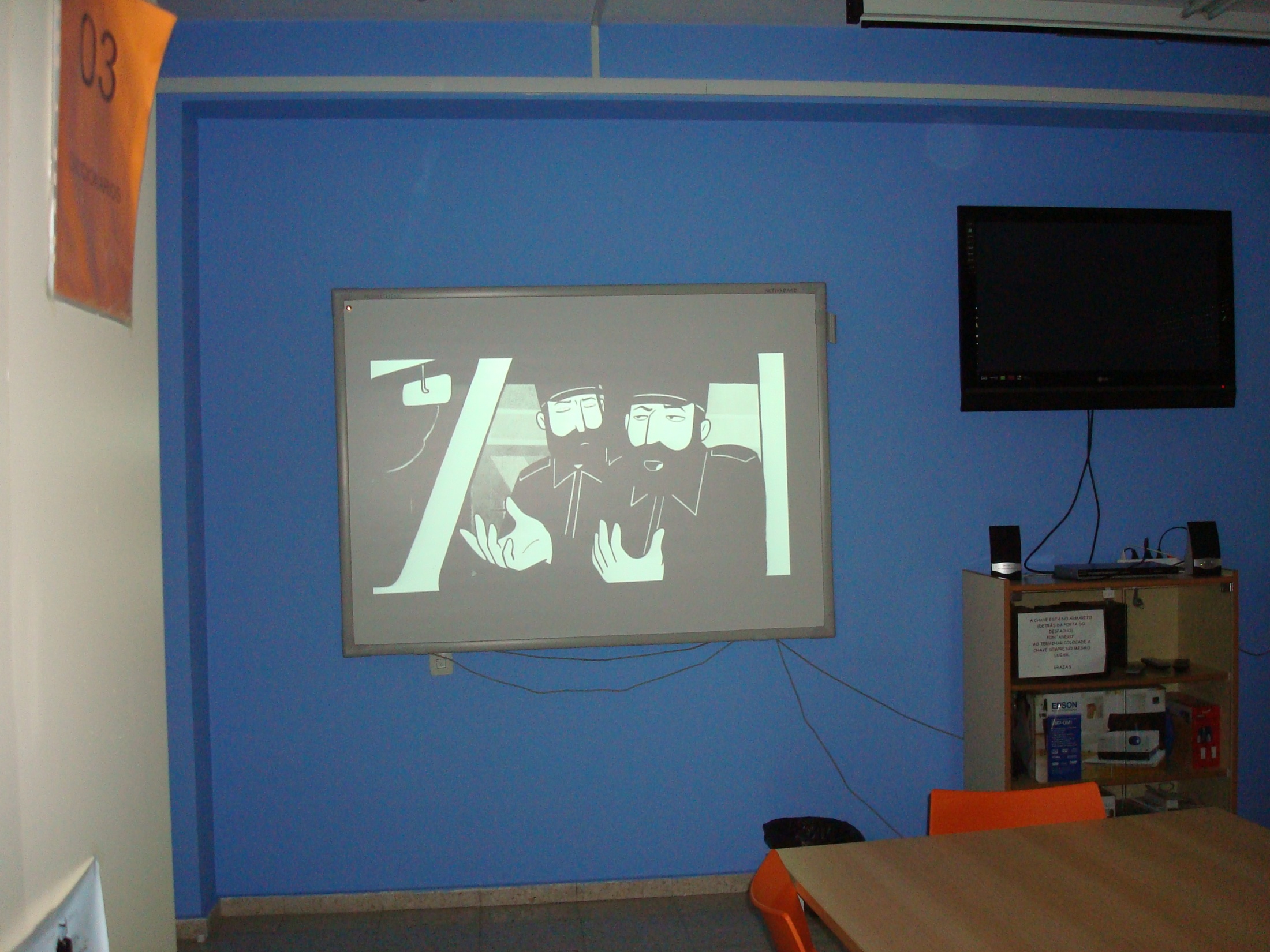 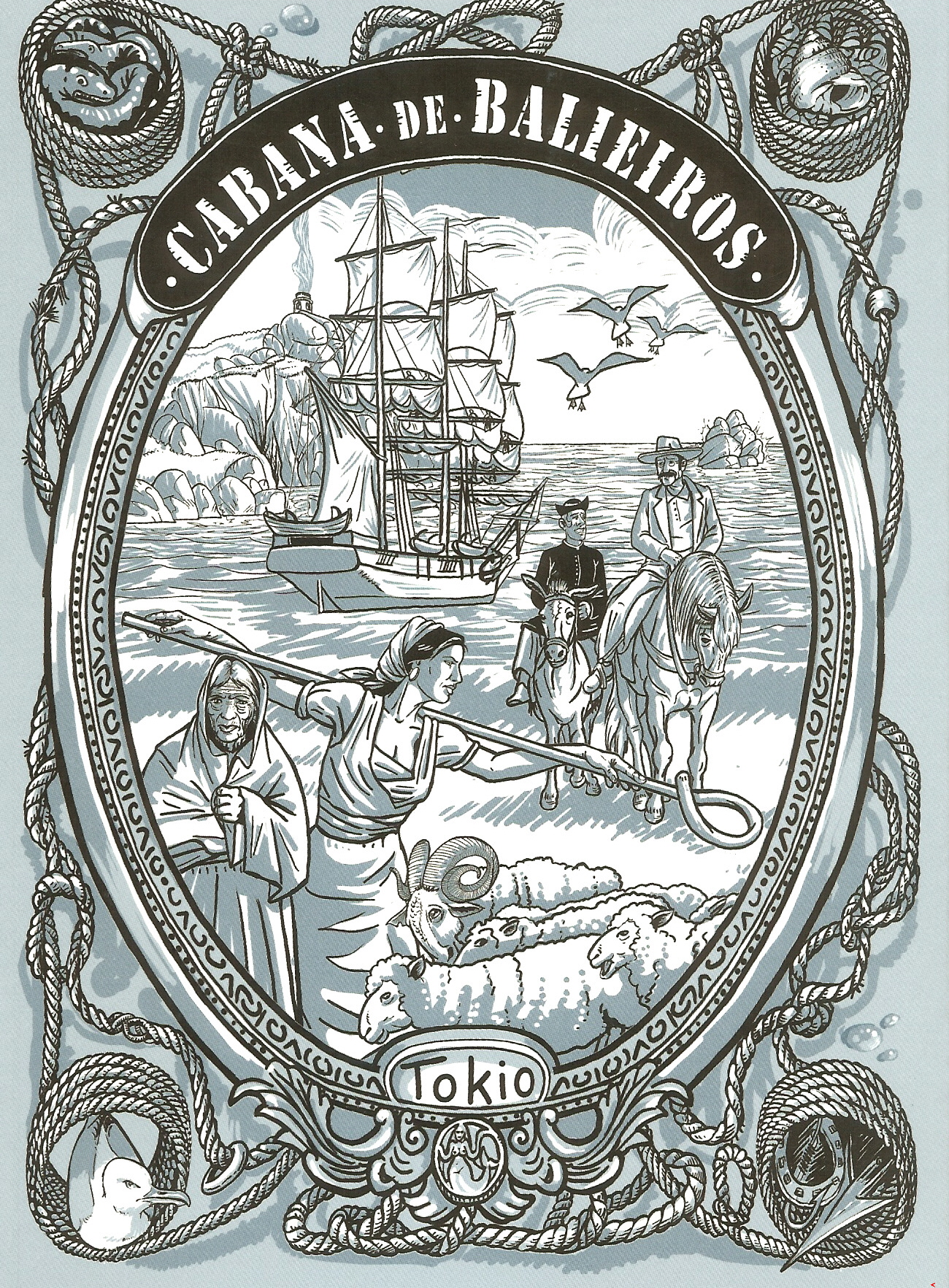 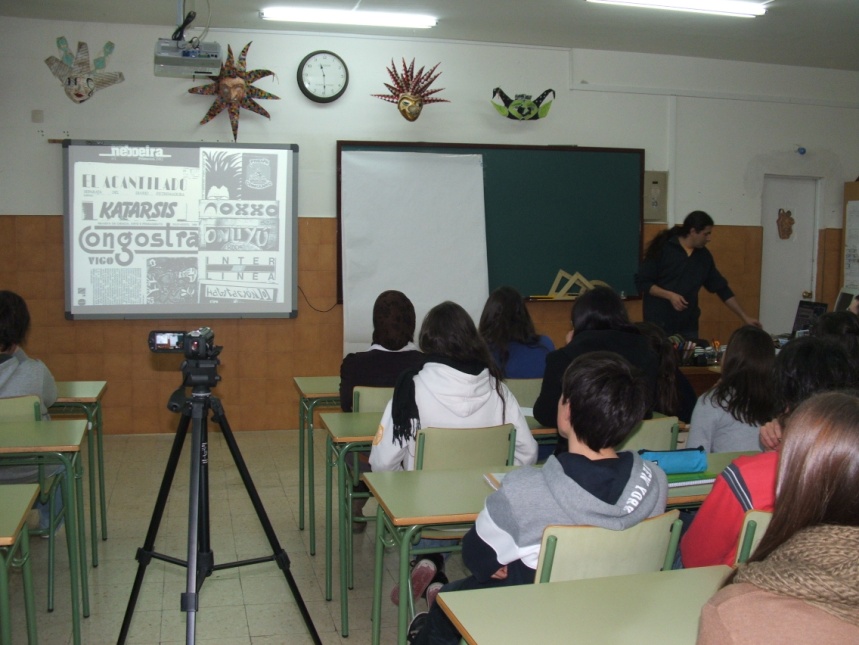 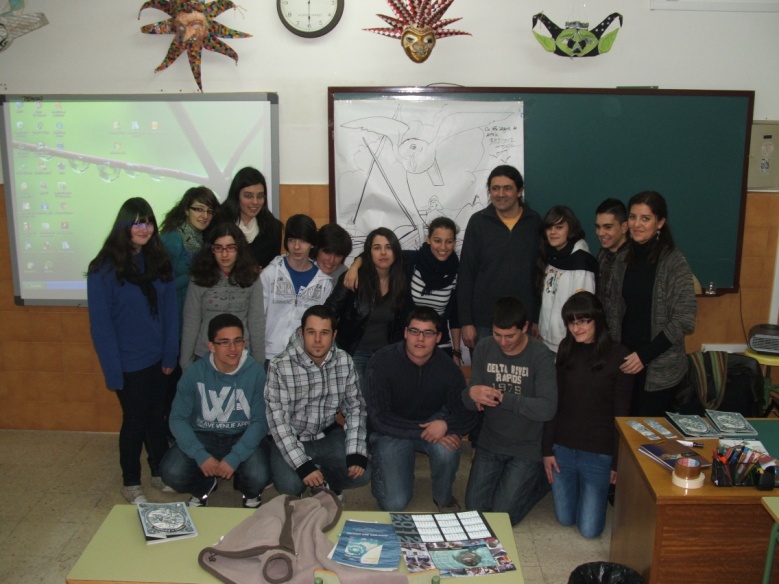 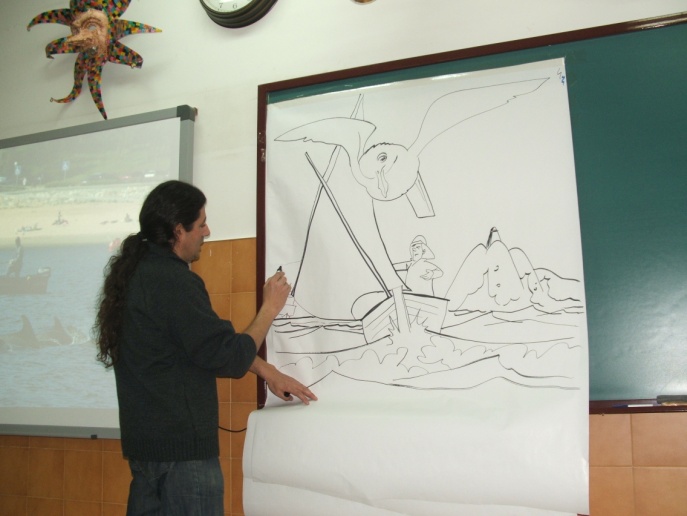 COMPETENCIAS BÁSICAS?
Traballando en grupo
SOCIAL E CIDADÁ:
guión, viñetas, planos
ARTÍSTICA:
Lendo relatos e 
interpretando un cómic
LECTORA:
DIXITAL:
ver vídeos E comprender A SÚA LINGUAXE E CONTIDO
Búsqueda de información, síntese
APRENDER A APRENDER:
AUTÓNOMA:
Guión, lectura, cómic na casa
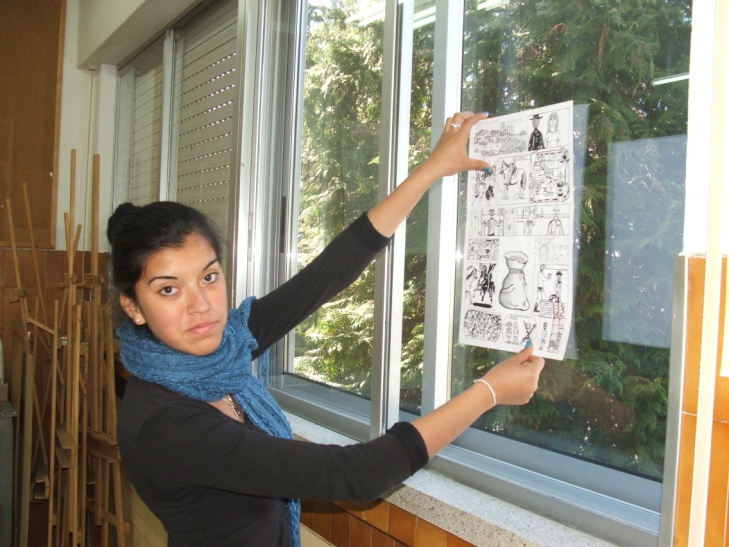 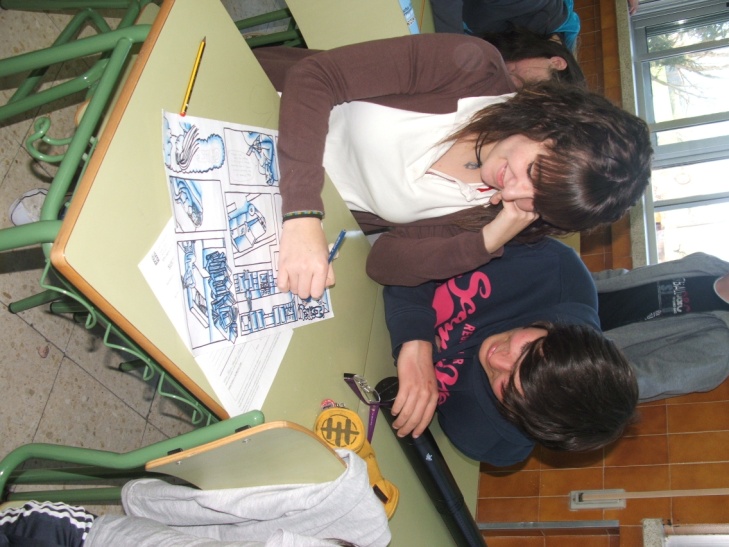 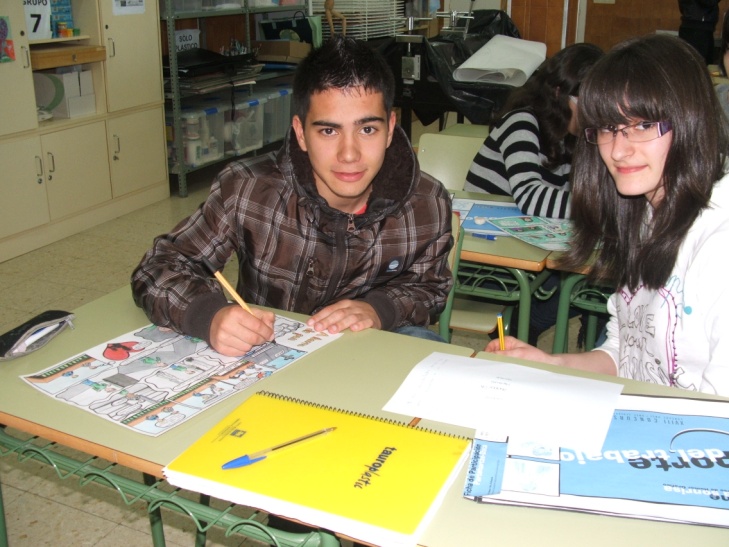 E debuxamos…
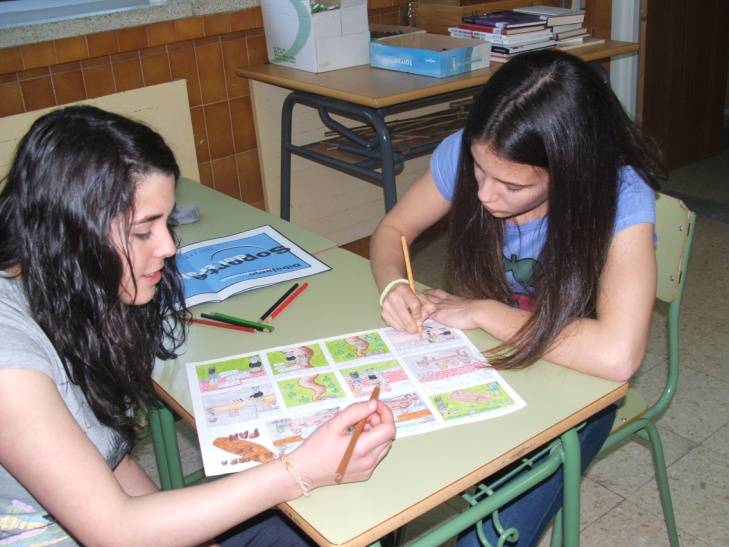 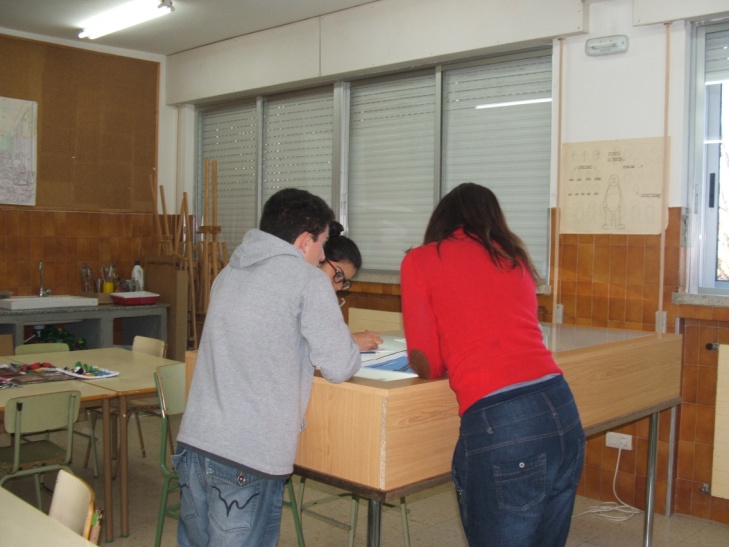 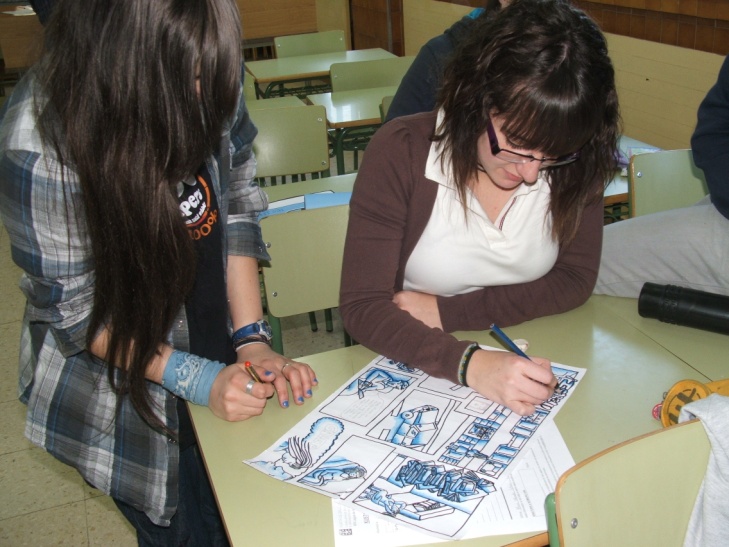 O resultadoFINAL
CAL FOI?
a exposición
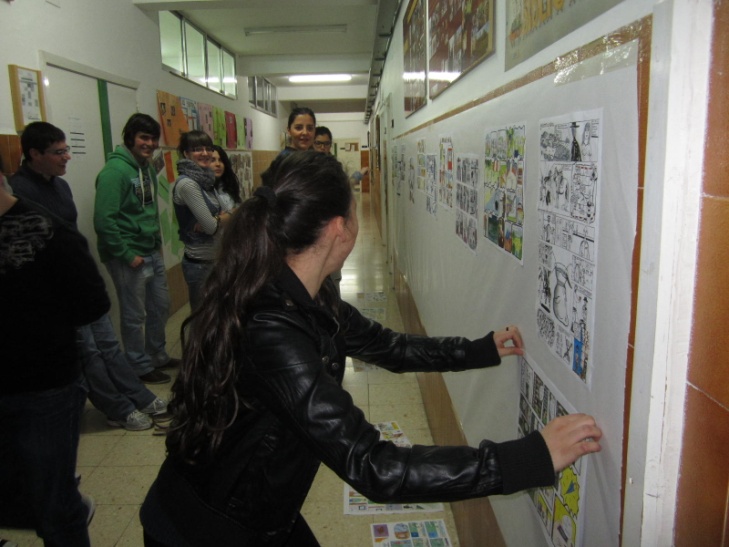 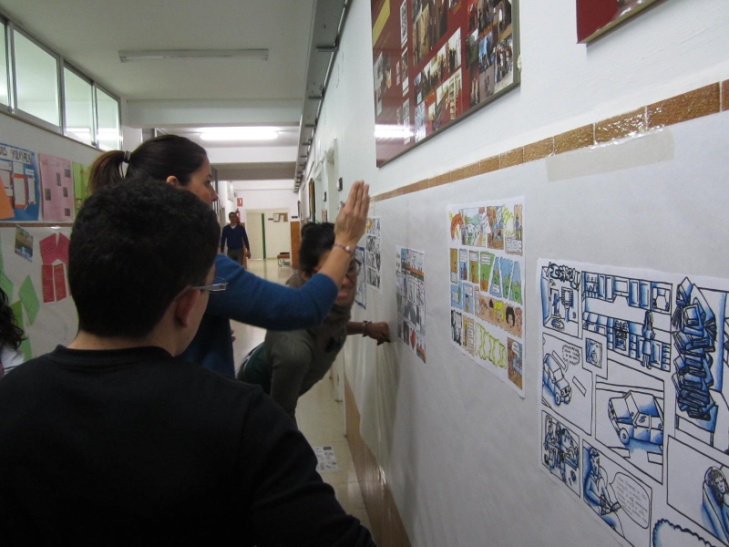 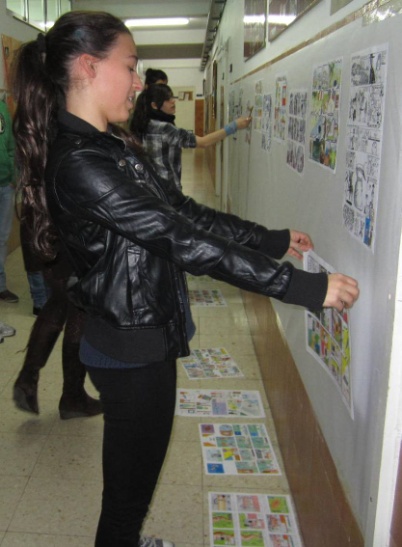 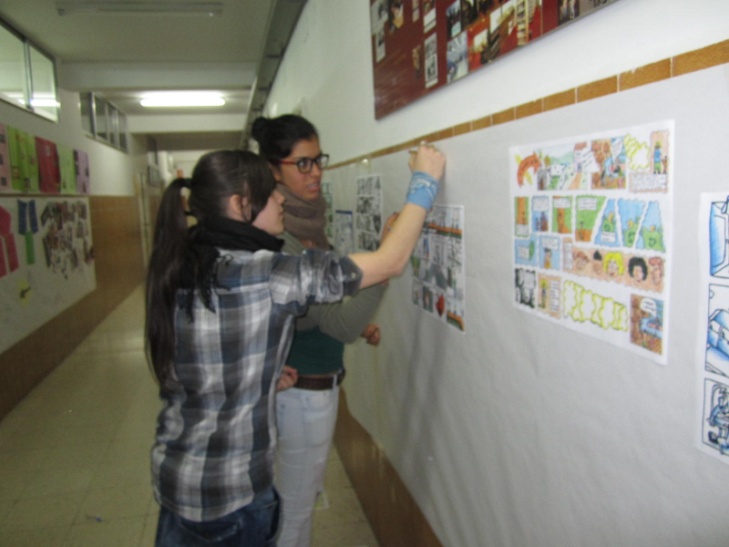 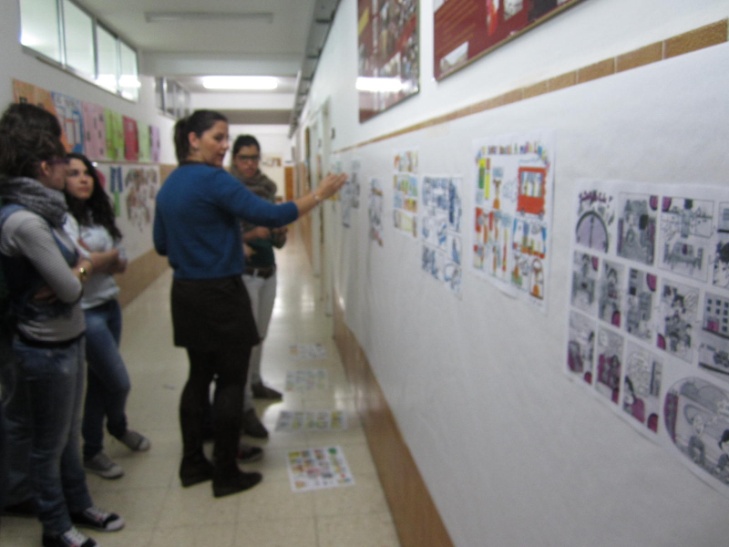 O noso blog
A rapaza do circo
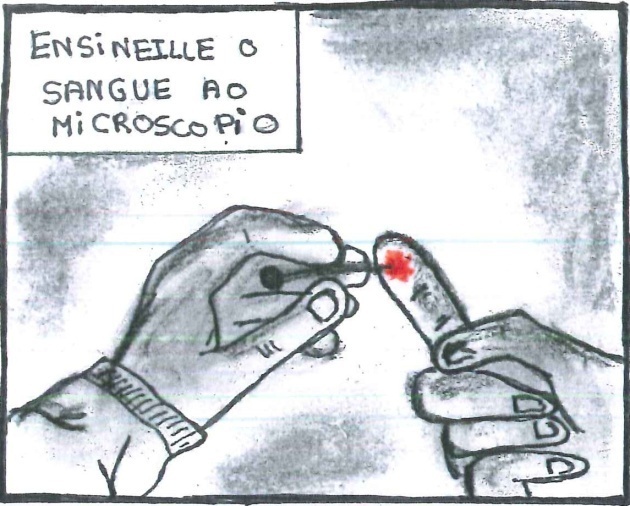 A rapaza do circo
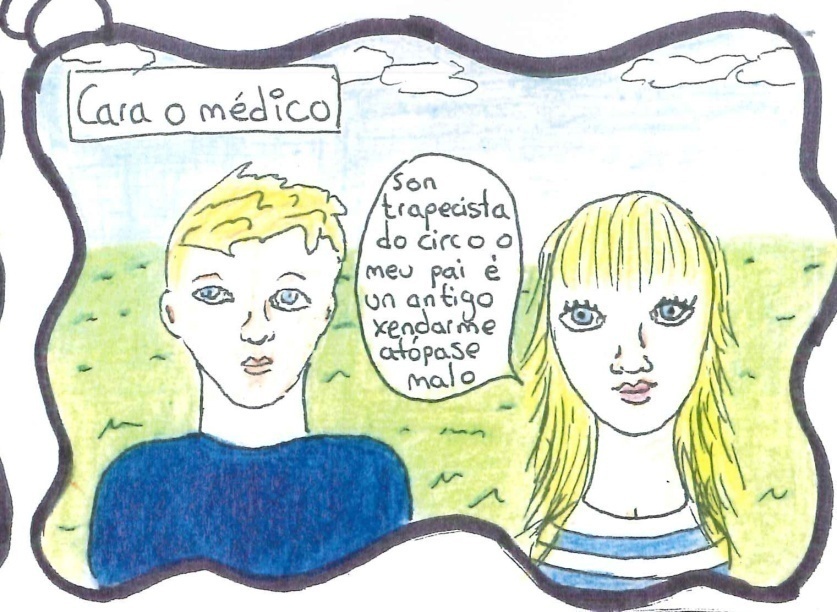 Isabel
Nin en soños vou perder a miña lingua
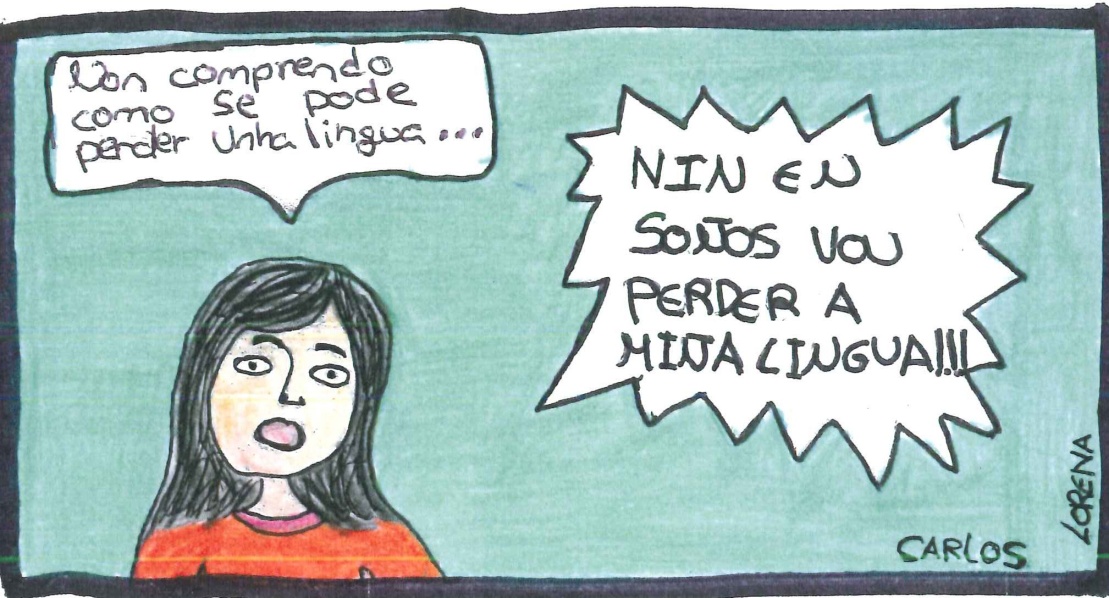 A barra de pan
Isabel
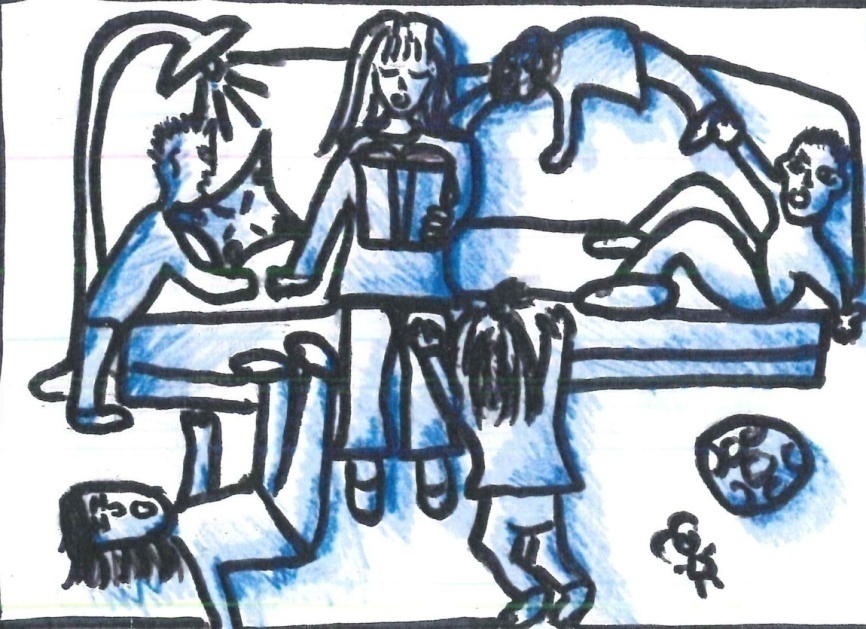 O ladrón de palabras
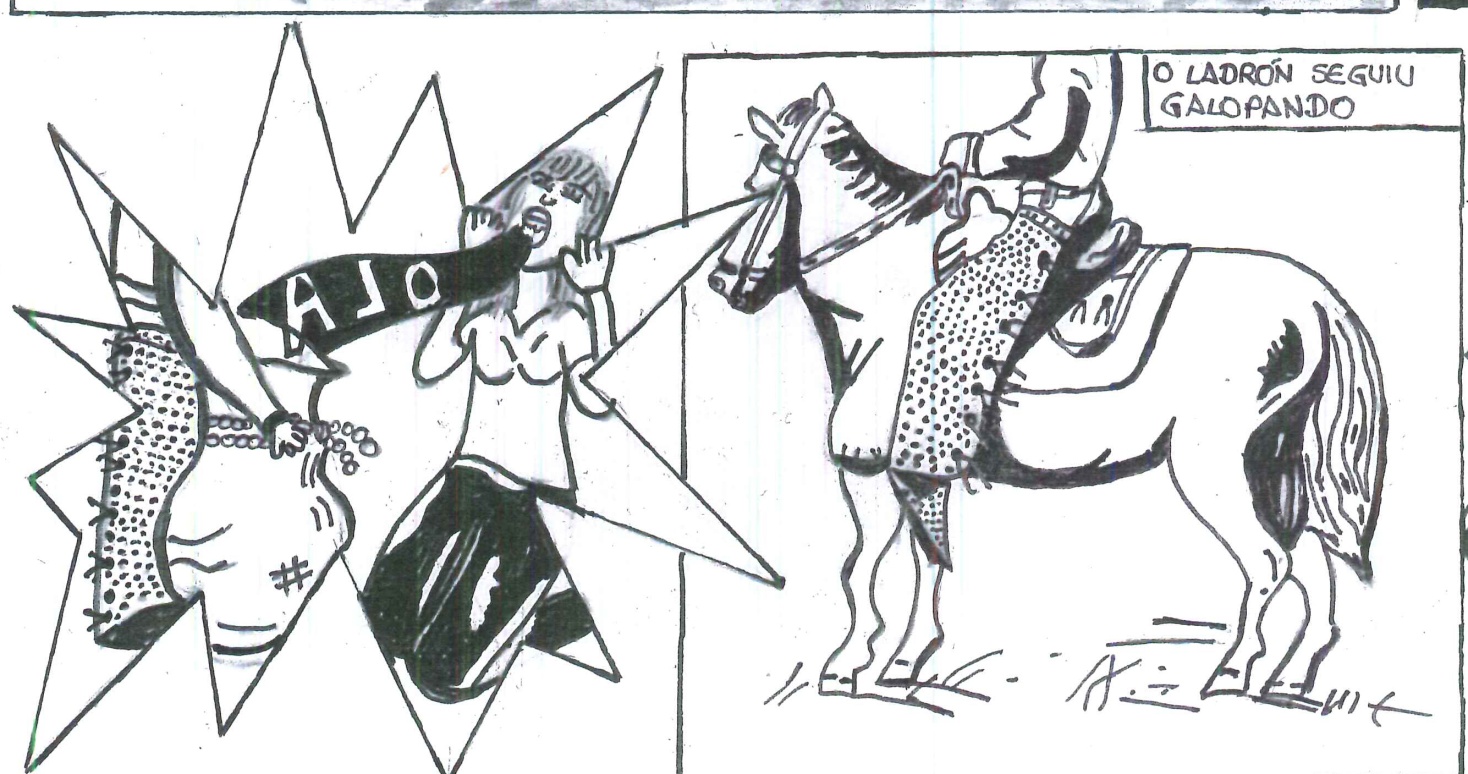 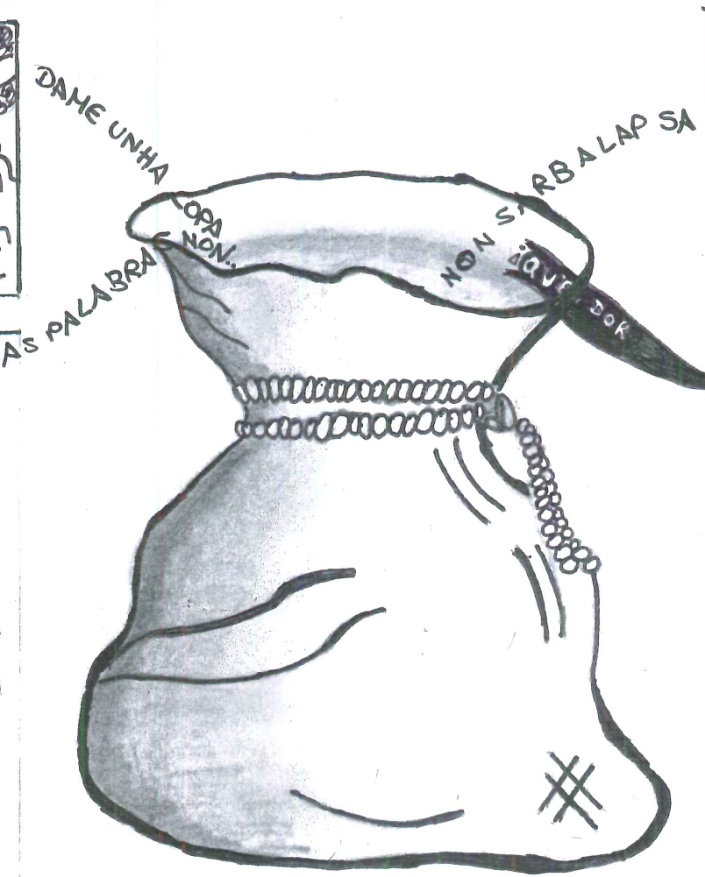 A barra de pan
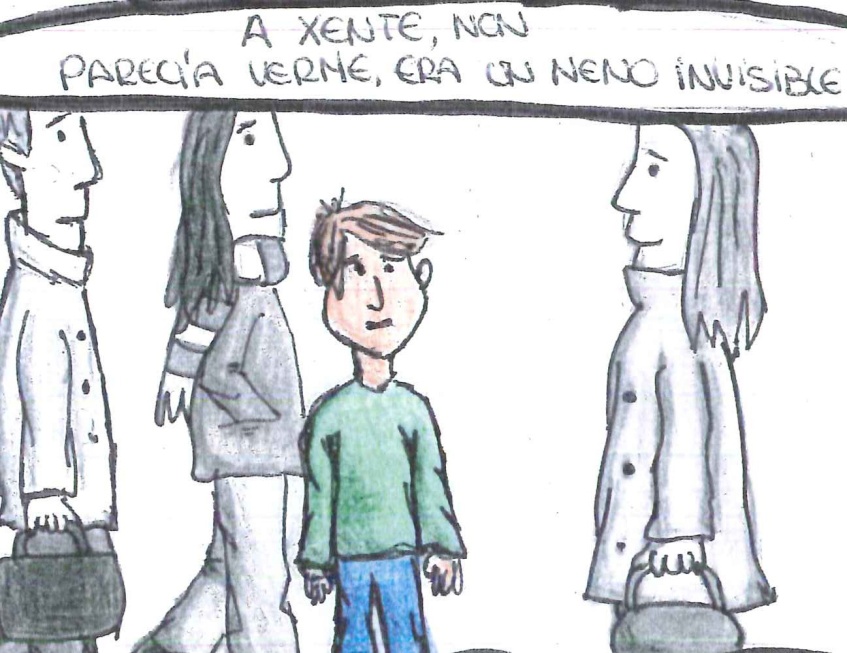 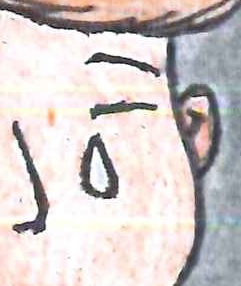 Isabel
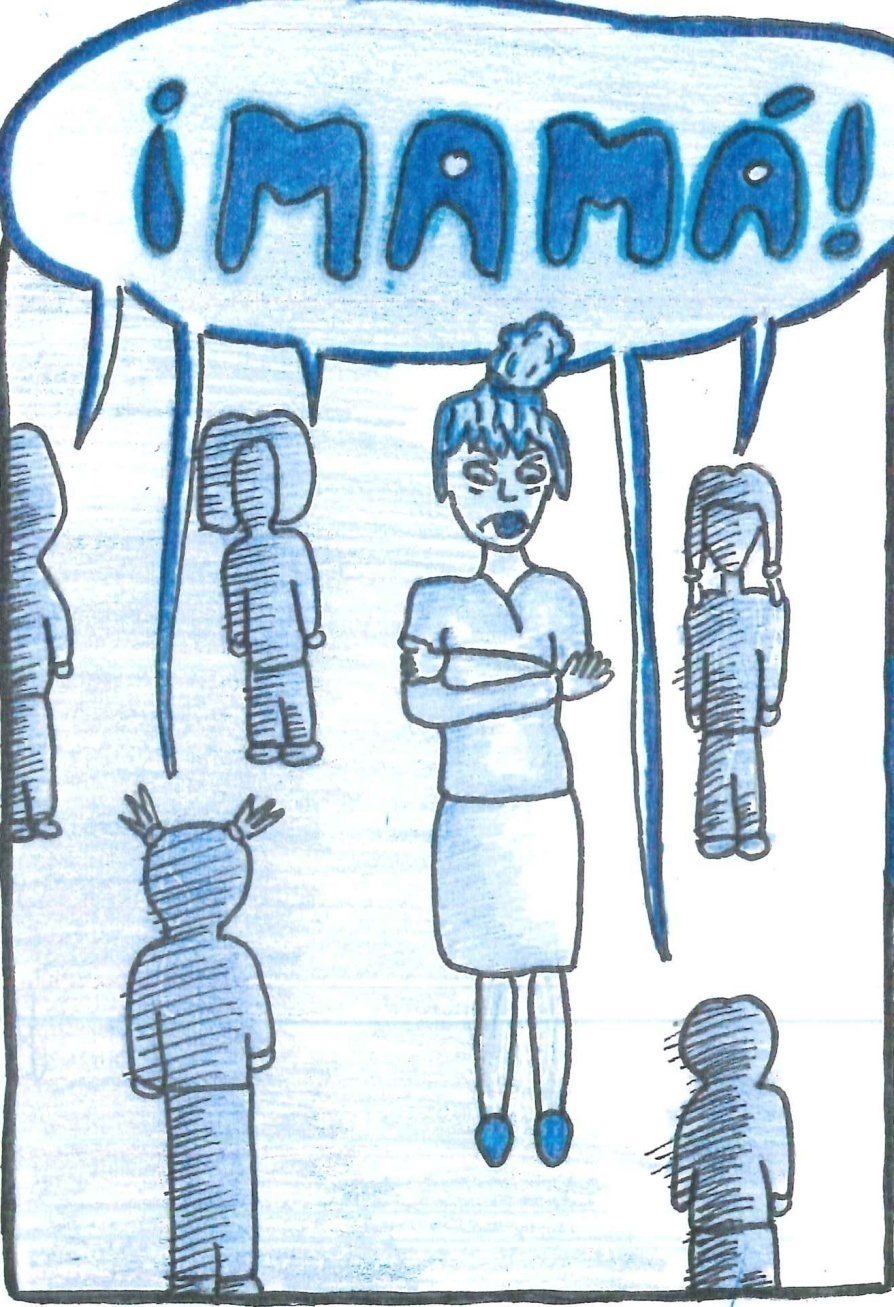 ¿Que me queres, amor?
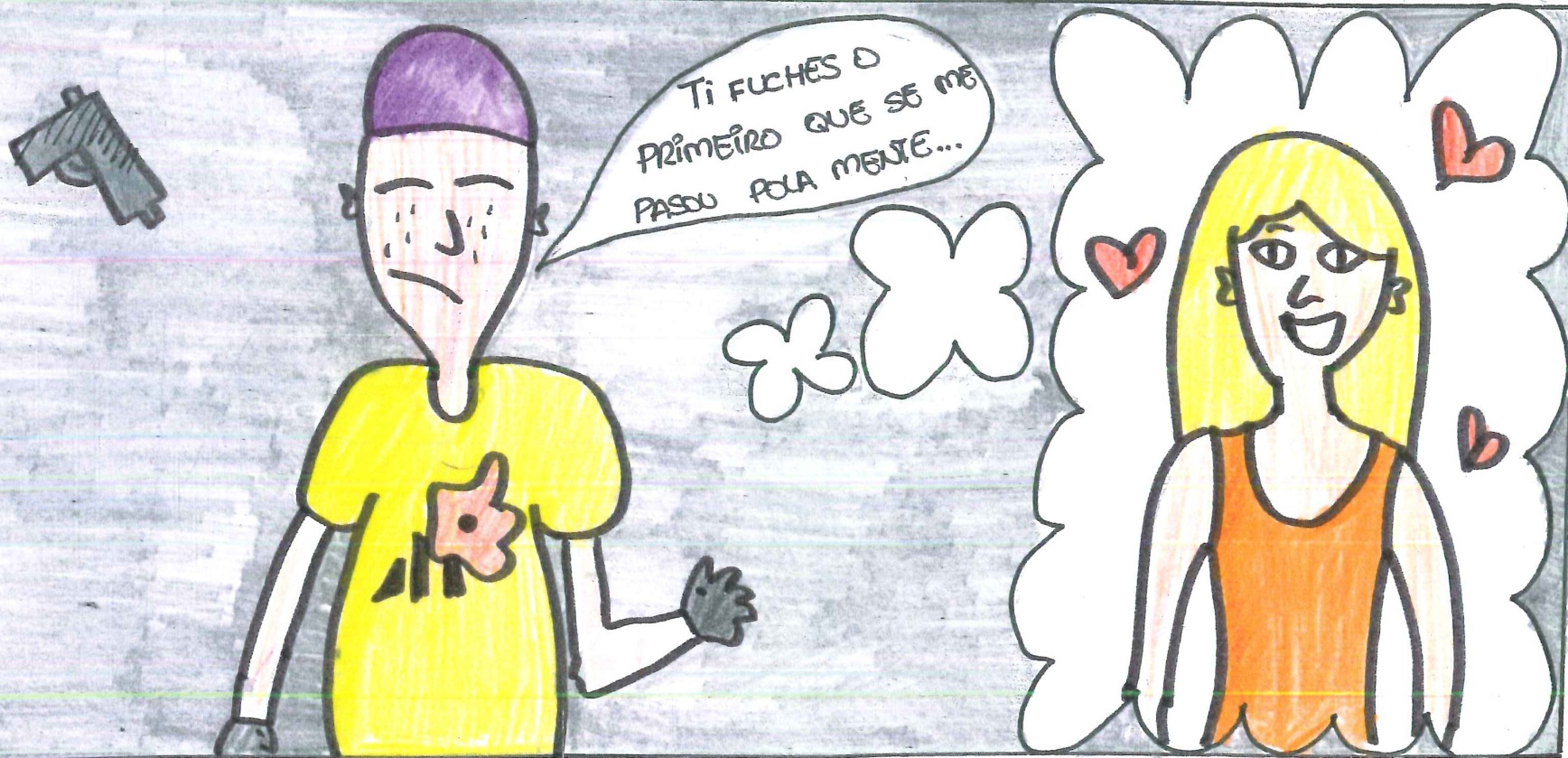 A BANDA DESEÑADA
Fin
DA BIBLIOTECA Á ÁULA